Endokrinní pankreas
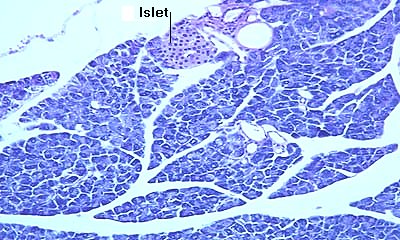 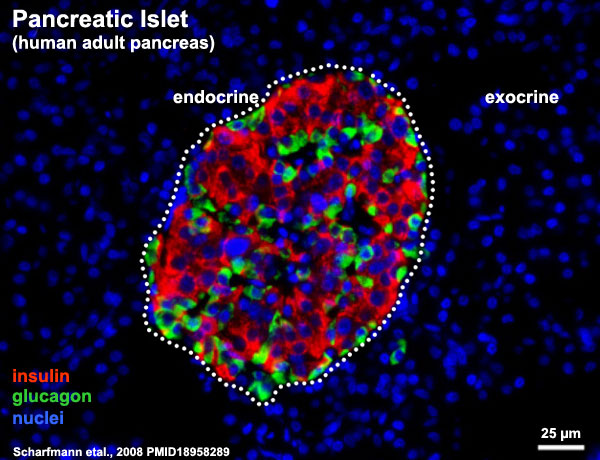 buňky
Inzulin
Amylin
TRH
buňky
- somatostatin
buňky
Glukagon
GLP-1
PP buňky
- Pankreatický polypeptid
Pankreatické ostrůvky představují 1 – 2 % pankreatu, ale průtok krve nimi představuje 10 – 15 %.
Inzulin
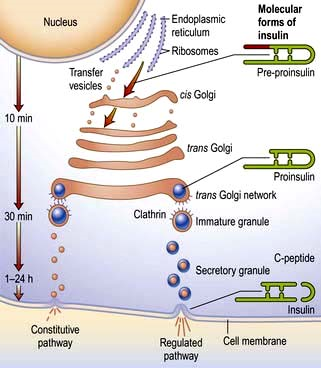 Charakteristika
Polypeptid
Sekreční granula – volný inzulin a C-peptid
Dva typy sekrečních granul:
Rychle sekretovatelné (5 %)
Rezervní pool (95 %)
Poločas 3 – 8 min 
Degradace - játra ( až 50 %), ledviny, cílové tkáně (inzulinové proteázy)
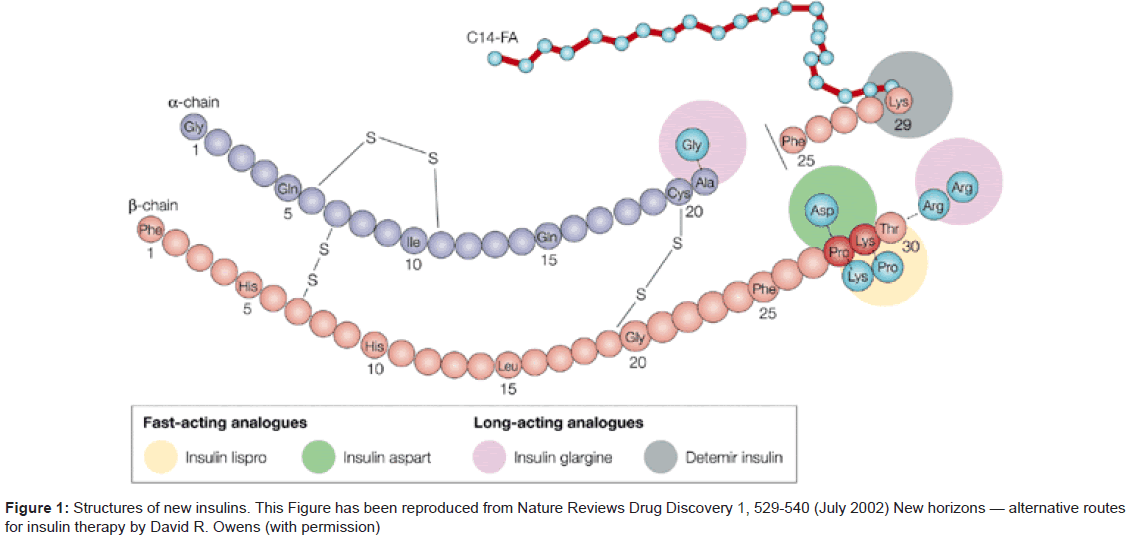 Inzulin je sekretován spolu s C-peptidem, který je ukazatelem sekreční aktivity beta buněk.
Sekrece inzulinu
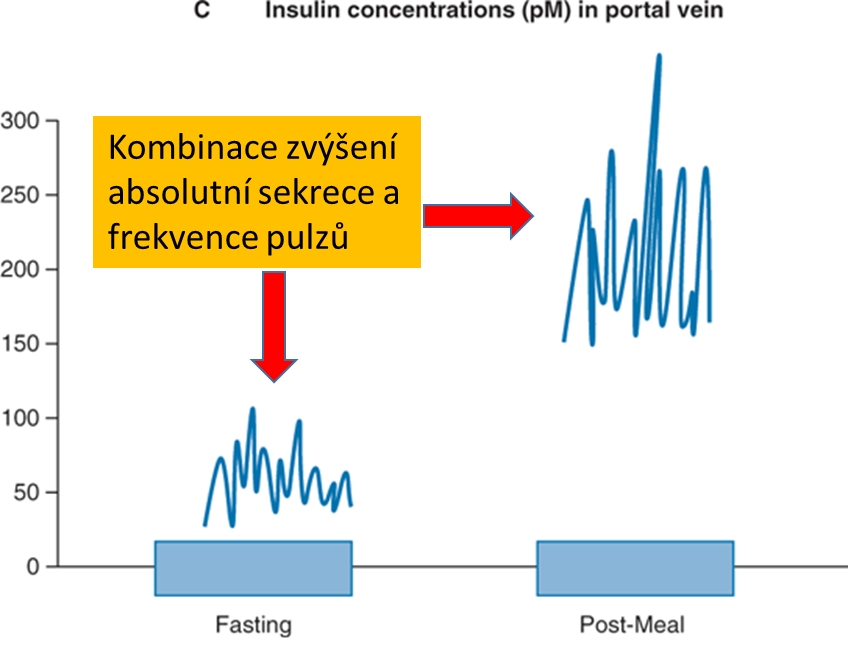 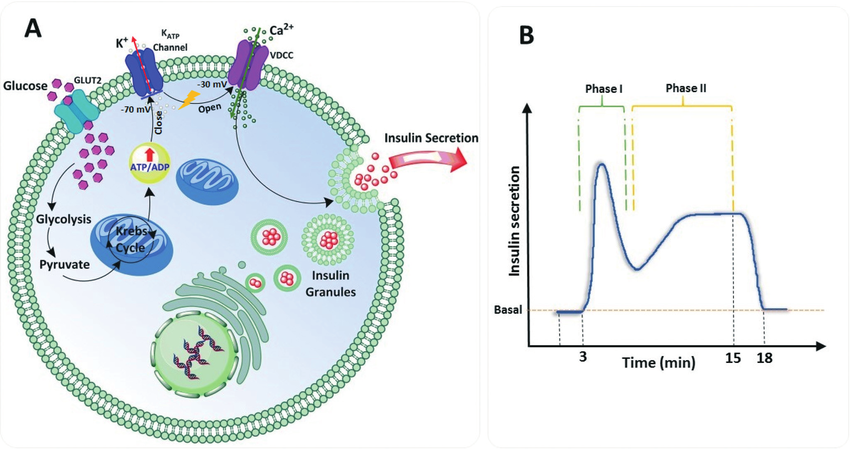 Sekrece inzulinu je pulzní a vykazuje rytmicitu. Stimulace sekrece inzulinu glukózou je bafázická. Glukóza vykazuje inkretinový efekt.
Regulace sekrece inzulinu
b buňky pankreatu = neuroendokrinní integrátor, odpověď na:
Plasmatické hladiny substrátů (AA, Glu)
PC hormonů (inzulin, GLP-1, somatostatin, adrenalin)
PC neurotransmiterů (noradrenalin, acetylcholin)
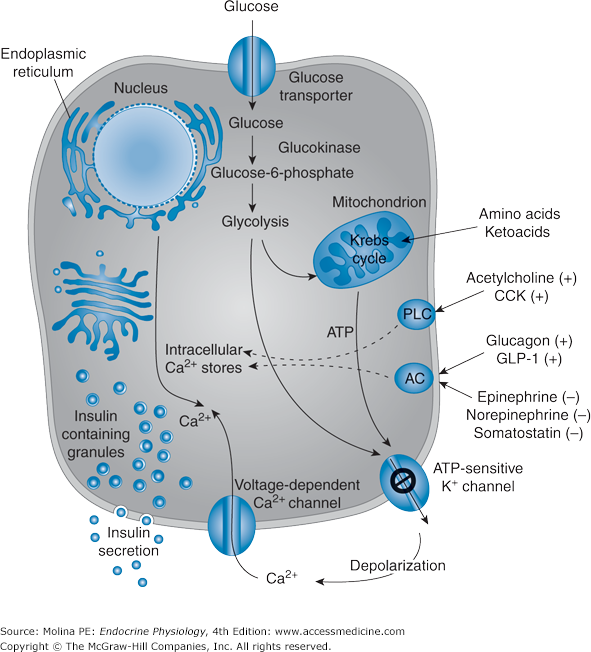 Glu
Nejvýznamnější regulace sekrece inzulínu
AMK – Leu, Arg, Lys
Generování ATP
Přímá depolarizace PM
Modifikace translace mRNA
Glu – (+) mRNA
Další: - GH, VIP, sekretin, gastrin, glukokortikoidy, prolaktin, placentální laktogen, pohlavní hormony
Glukóza je hlavním stimulem pro sekreci inzulinu. Glukóza má permisivní účinek na sekreci dalších modulátorů sekrece inzulinu.
Fyziologické účinky inzulinu
Bezprostřední účinky
Sekundy
Modulace transportu K+ a Glu
Účinky časné
Několik málo minut
Regulace metabolické aktivity
Účinek inzulínu na cílové tkáně je anabolický a je zprostředkován inzulinovým receptorem.
inzulin
Účinky střednědobé
Minuty až hodiny
Regulace metabolické aktivity
Účinky opožděné
Hodiny až dny
Buněčný růst
Buněčná diferenciace
Inzulinový receptor
Charakteristika
2 a a 2 b podjednotky
TK aktivita
Fosforylace IRS 1-4 (insulin receptor substrate)
Interakce s dalšími buněčnými substráty
PI3K (fosfatydylinositol-3-kináza)
MAPK (mitogen-activated protein kinase)
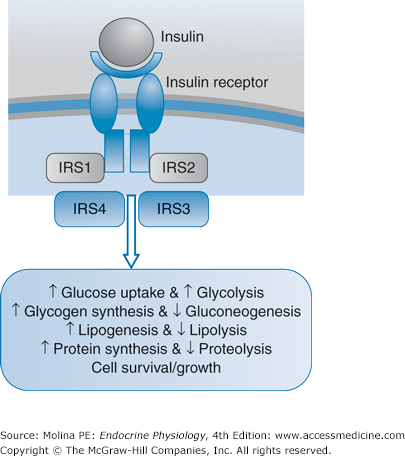 a podjednotky = 
vazba ligandu
b podjednotky = 
TK aktivita
Fosforylace
Disociace 
inzulinu
Endocytóza
IR
Acidifikace endosomu
Degradace I
Počet dostupných IR je ovlivněn cvičením, dietou, vlastním inzulinem a dalšími hormony. Obezita a chronická hyperinzulinémie indukuje významné snížení počtu IR, cvičení a hladovění naopak významné zvýšení počtu IR.
Bezprostřední účinky inzulinu na cílové tkáně
Utilizace glukózy je nejvýznamnějším bezprostředním účinkem inzulinu. Děje se tak prostřednictvím inzulín-dependentních GLUT transportérů.
Časné a střednědobé účinky inzulinu
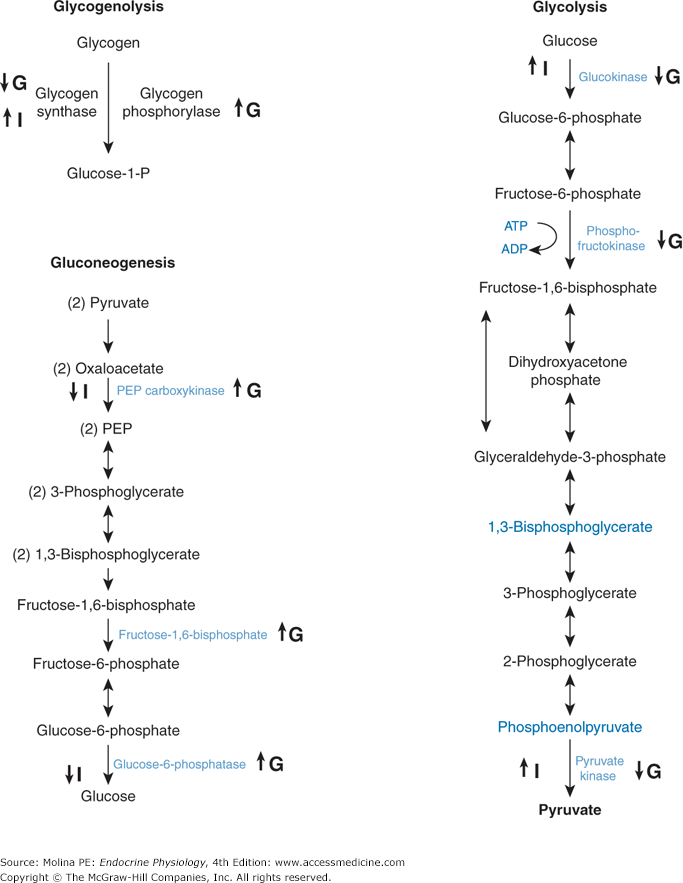 Dány fosforylací enzymů zapojených do metabolických drah
Kosterní svaly, tuková tkáň a játra
Tvorba ketolátek (-)
Defosforylace hormon-sensitivní lipázy (inhibice využití triglyceridů a jejich štěpení na FFA a glycerol)
Aktivace acetylkoenzym A karboxylázy (lipogeneze)
Antagonizace účinku katecholaminů na lipolýzu (fosforylace a aktivace fosfodiesterázy = snížení intracelulárního cAMP)
Utilizace glukózy
Játra
Stimulace exprese enzymů zapojených do využití Glu (glukokináza, pyruvát kináza) a lipogenních enzymů
Inhibice enzymů zapojených do tvorby Glu (fosfoenolpyruvát karboxykináza, glukóza-6-fosfatáza)
Stimulace syntézy glykogenu
Stimulace syntézy malonylkoenzymu A – inhibice syntézy ketolátek
Inzulín a játra
Inzulin a kosterní svaly
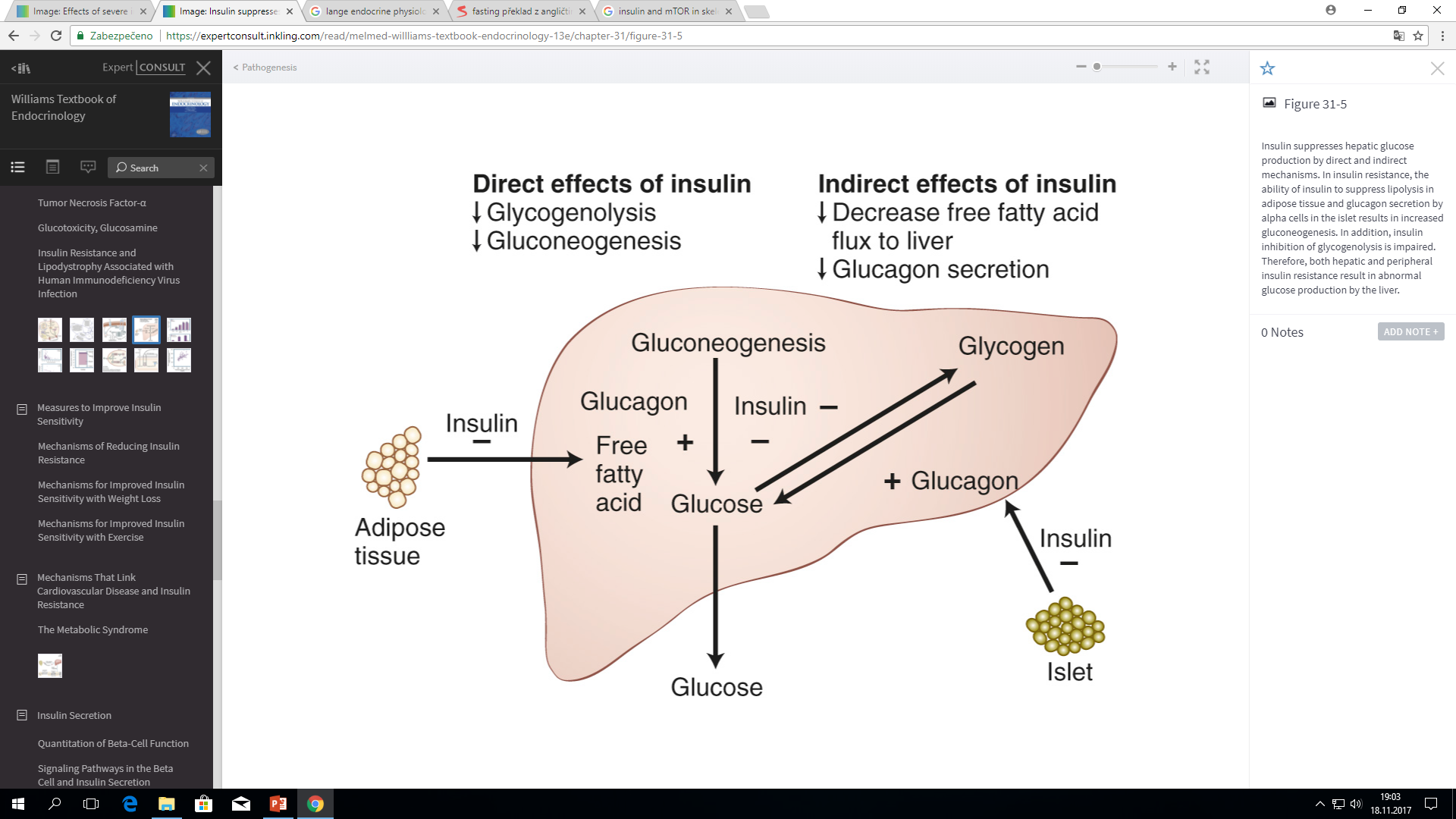 (+) uptake glukózy (GLUT4)
(+) syntéza glykogenu
(+) transport AMK
(+) translace mRNA
(-) degradace proteinů
(+) preference tukových zásob
mechanismus - Fosforylace mTOR

Významný anabolický efekt!
Význam GLUT2!
Sytost versus hladovění
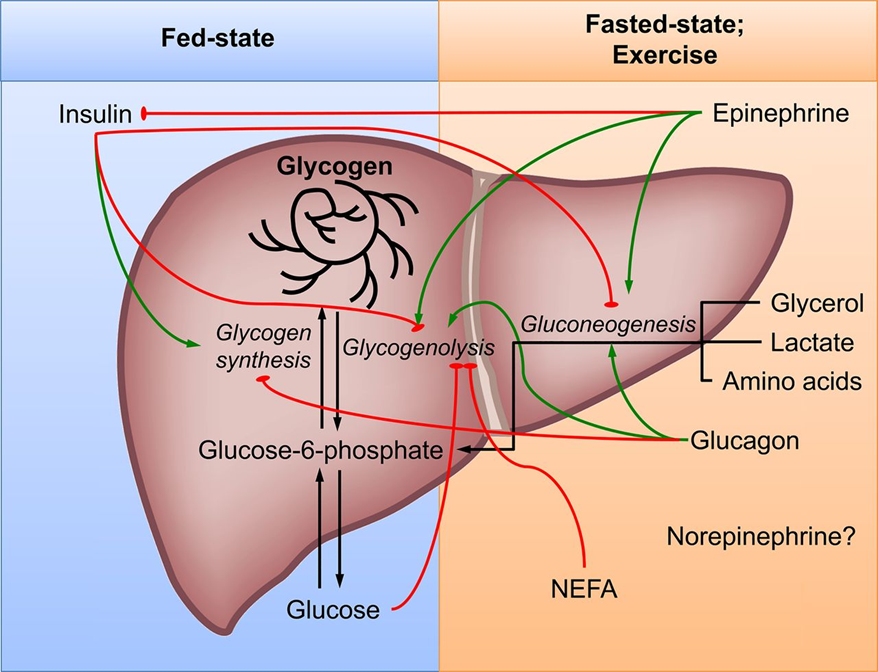 glykémie
glykémie
Inzulin
Glukagon a adrenalin
Opožděné účinky inzulinu
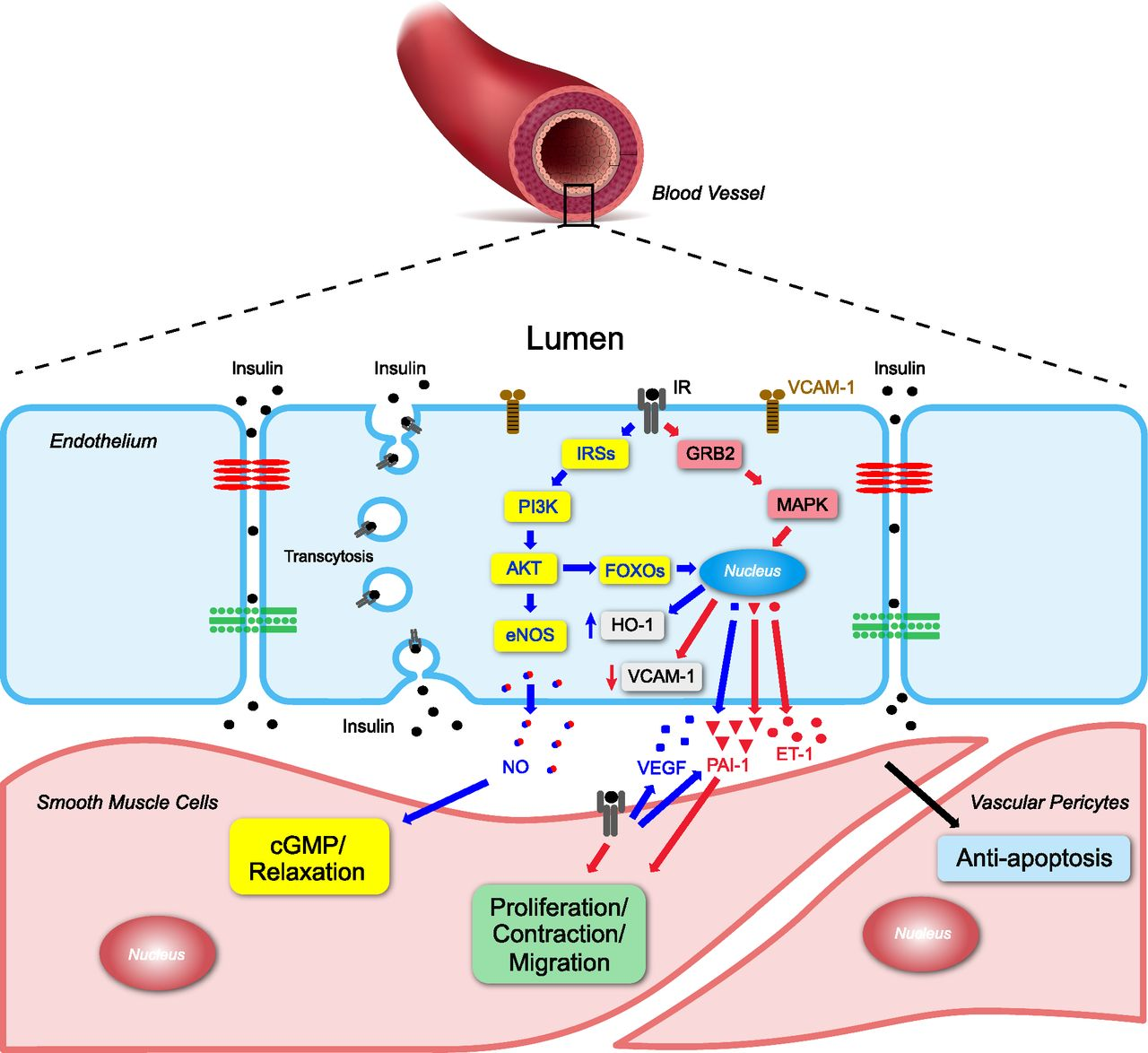 Syntéza lipogenních enzymů
Inhibice enzymů glukoneogeneze
MAPK kaskáda
Prorůstový účinek – (+) buněčný růst 
Mitogenní účinek
Klinický přesah
Hyperinzulinémie – DM2
Zvýšené riziko nádorových onemocnění
Endometrium
Prs
Tlusté střevo
Ledviny
Proliferace hladké svaloviny
Hypertenze
Ateroskleróza
Dyslipidemie
Choroby CV
Hypoglykémie a mechanismy zabraňující hypoglykémii
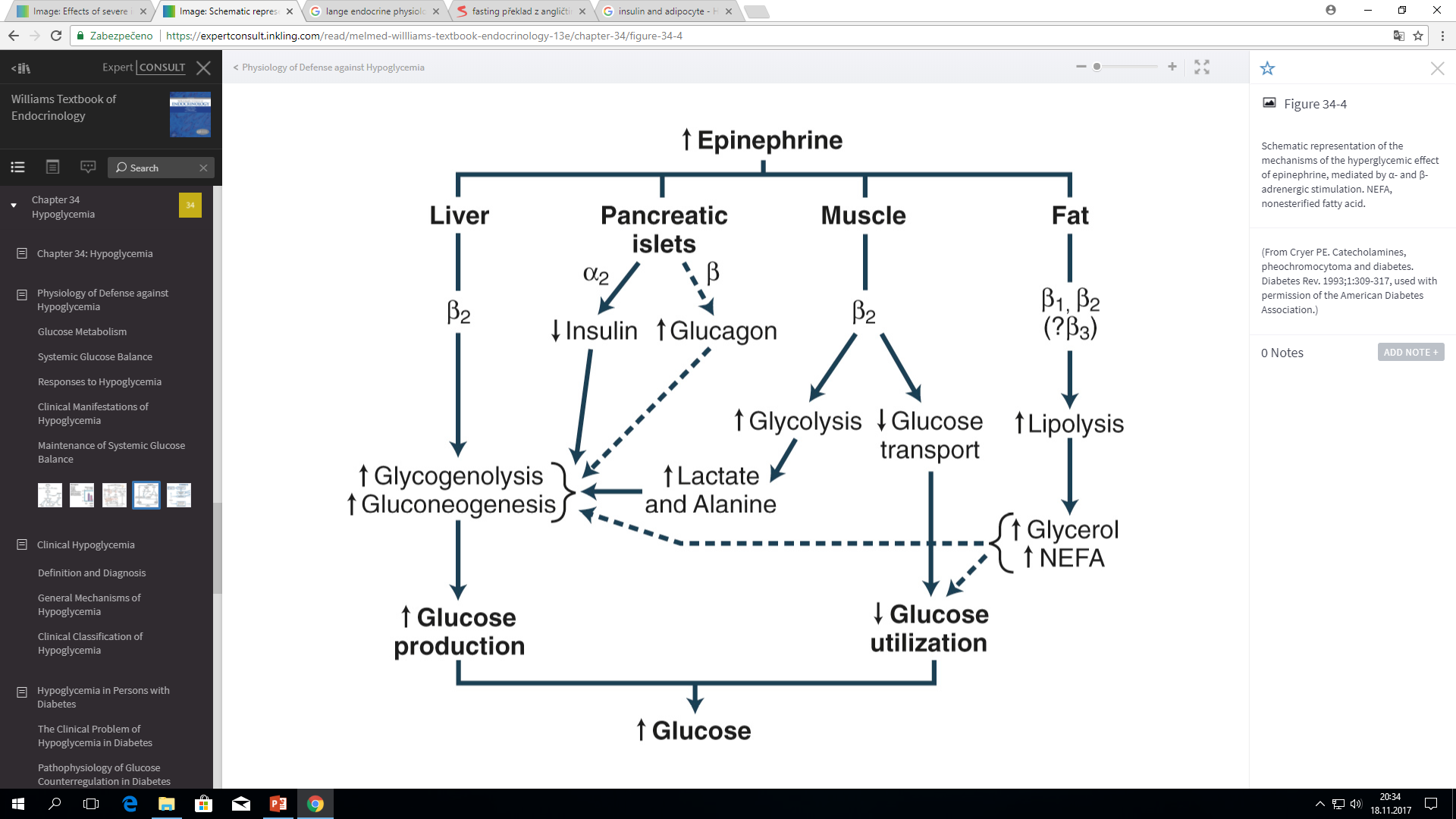 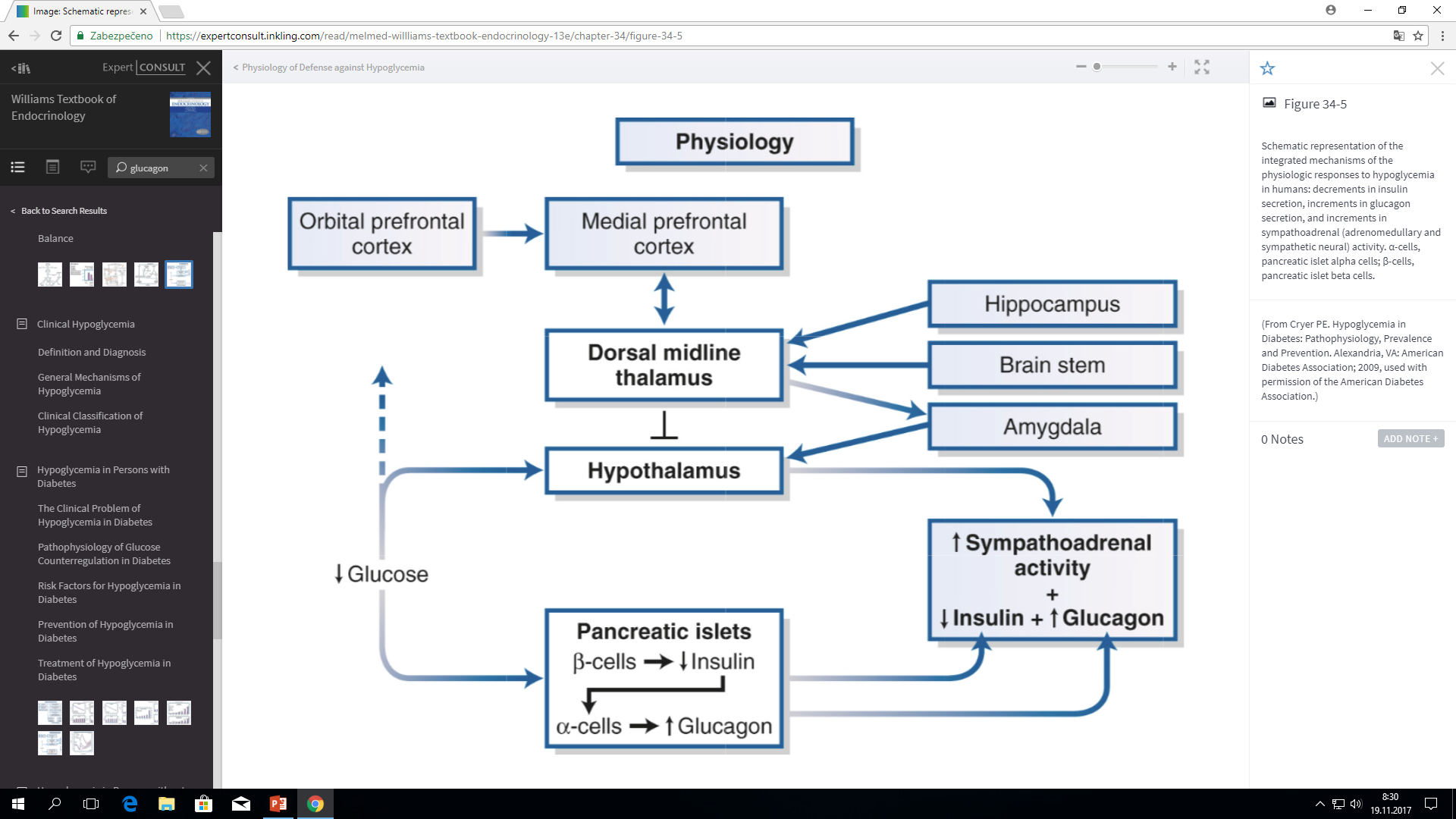 Vegetativní nervový systém představuje významný mechanismus zabraňující hypoglykémii. Adrenalin připravuje tělo na bezprostřední výkon, mobilizuje tedy energetický substrát – glukózu – jako zdroj energie. Další významné hormony regulující glykémii jsou RH a glukokortikoidy.
Diabetes mellitus 1. typu
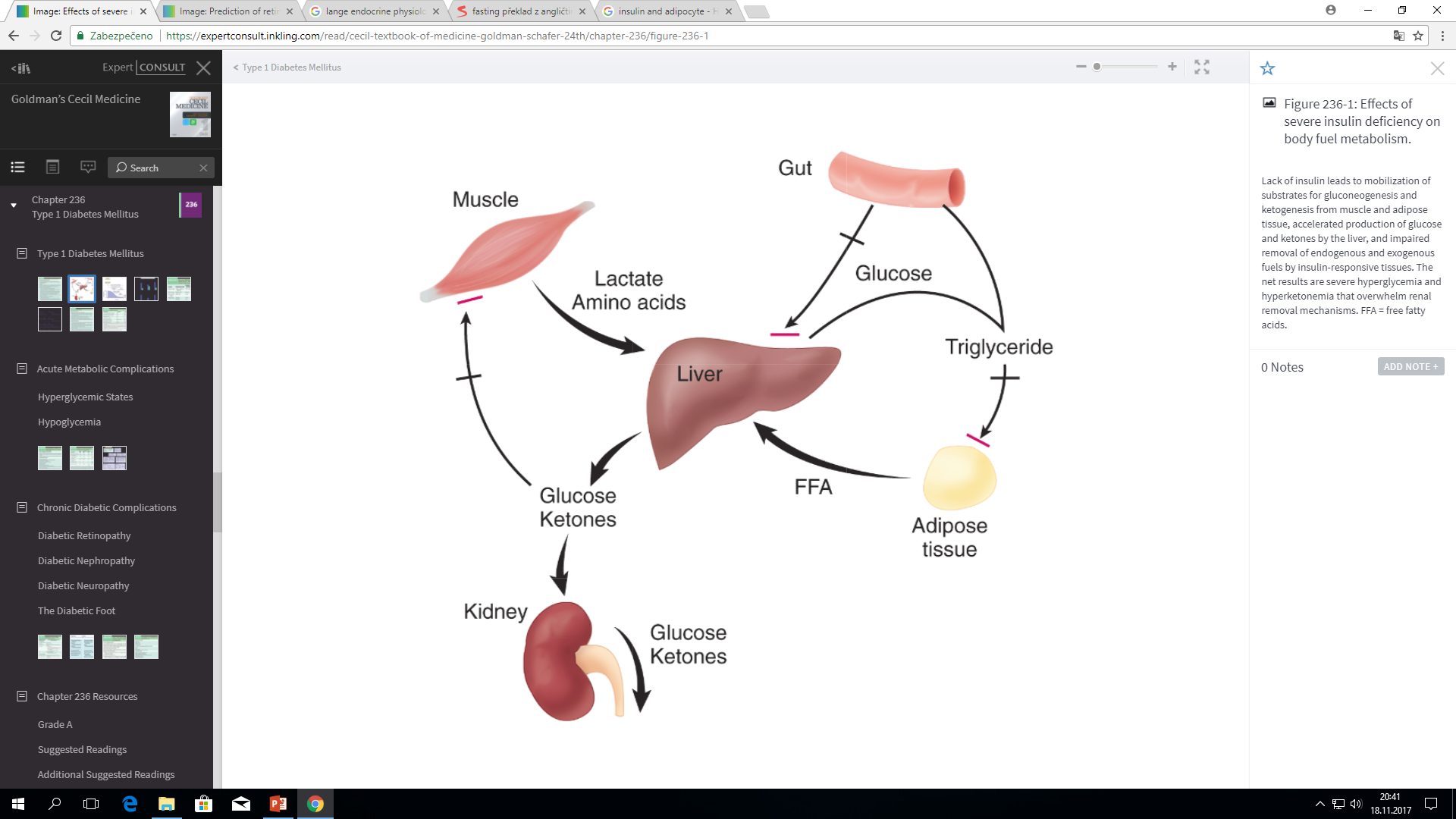 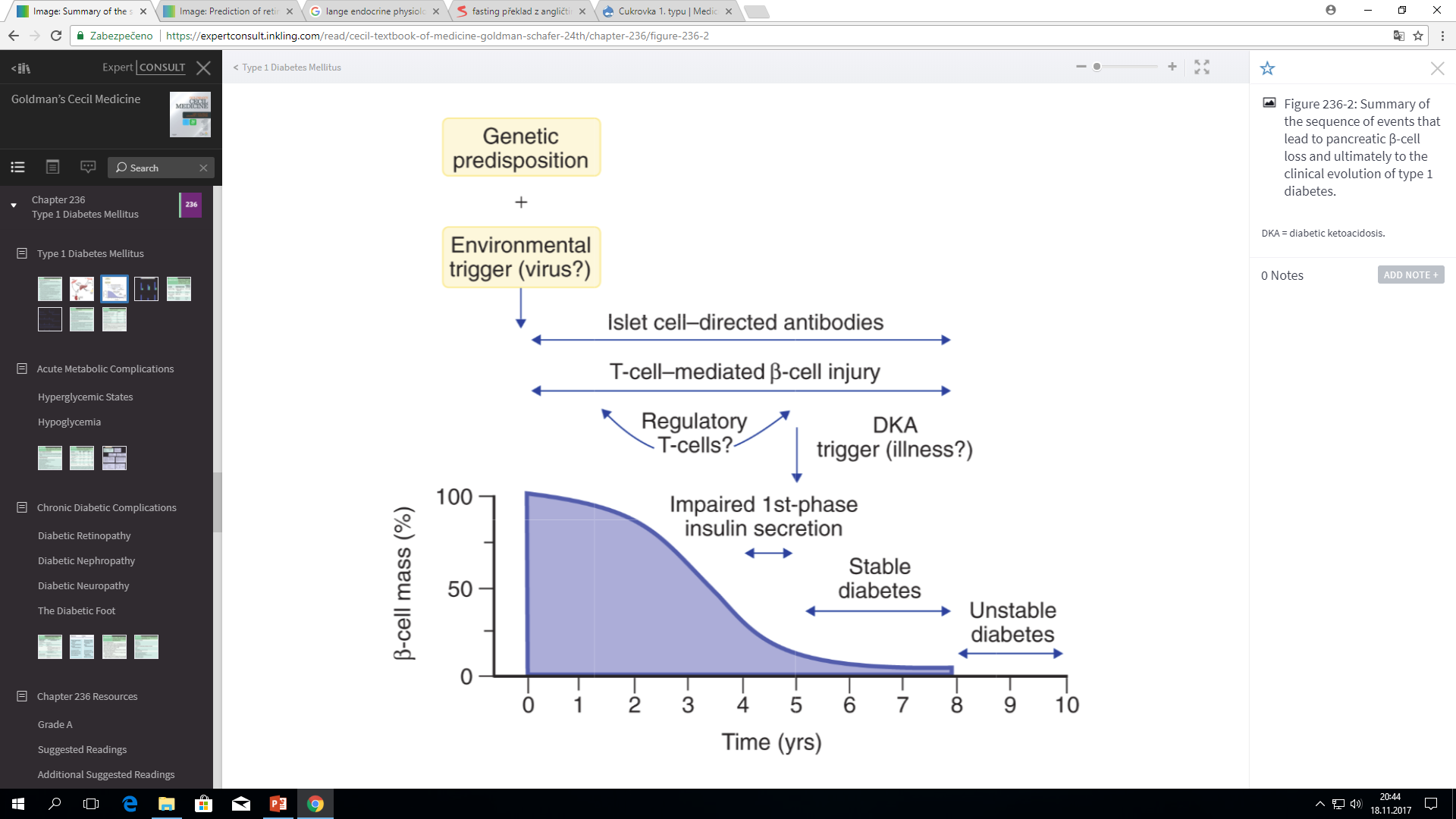 DM1 je spojena s mobilizací substrátů pro glukoneogenezi a ketogenezi ze svalů a tukové tkáně, zvýšenou glukoneogenezí a ketogenezí v játrech, stejně jako narušeným příjmem substrátů periferními tkáněmi.
Diabetes mellitus 2. typu
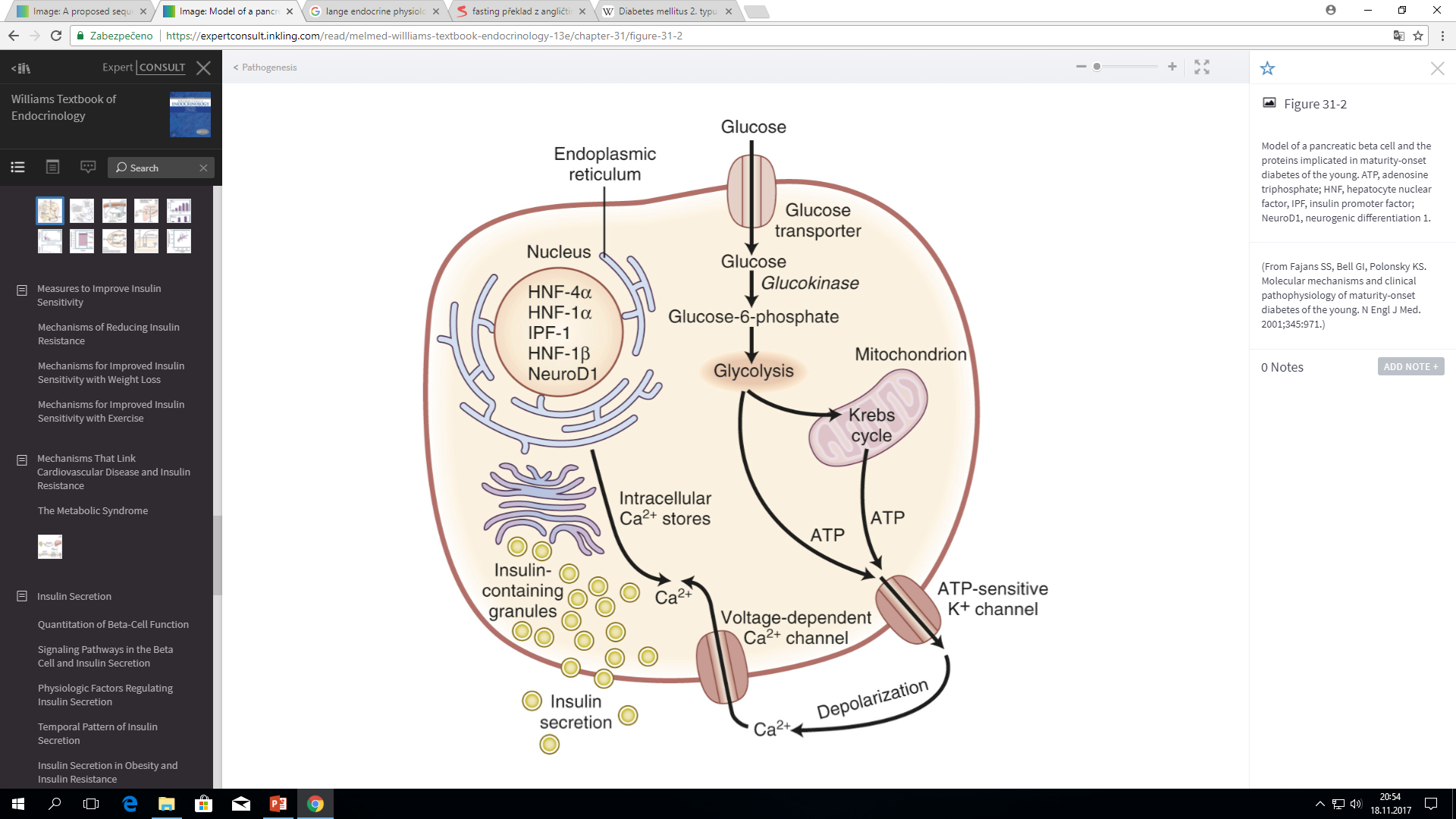 Klinický přesah

Inzulinová rezistence
Mutace v IR genu

Defekty v sekreci inzulinu
Mutace v genu pro inzulin (proinzulin)
Mutace v mitochondriálních genech
MODY (Maturity-onset diabetes of the young)
HNF-4α (MODY 1)
Glucokinase (MODY 2)
HNF-1α (MODY 3)
IPF1 (MODY 4)
HNF-1β (MODY 5)
NeuroD1/BETA2 (MODY 6)
DM2 je multifaktoriální choroba spojená s rezistencí periferních tkání (svaly, tuková tkáň) k inzulinu, narušené sekreci inzulinu (zejména pod vlivem glykémie) a zvýšenou produkcí glukózy v játrech.
Diabetes mellitus 2. typu - konsekvence
Proteiny
Katabolismus proteinů
Negativní dusíková bilance
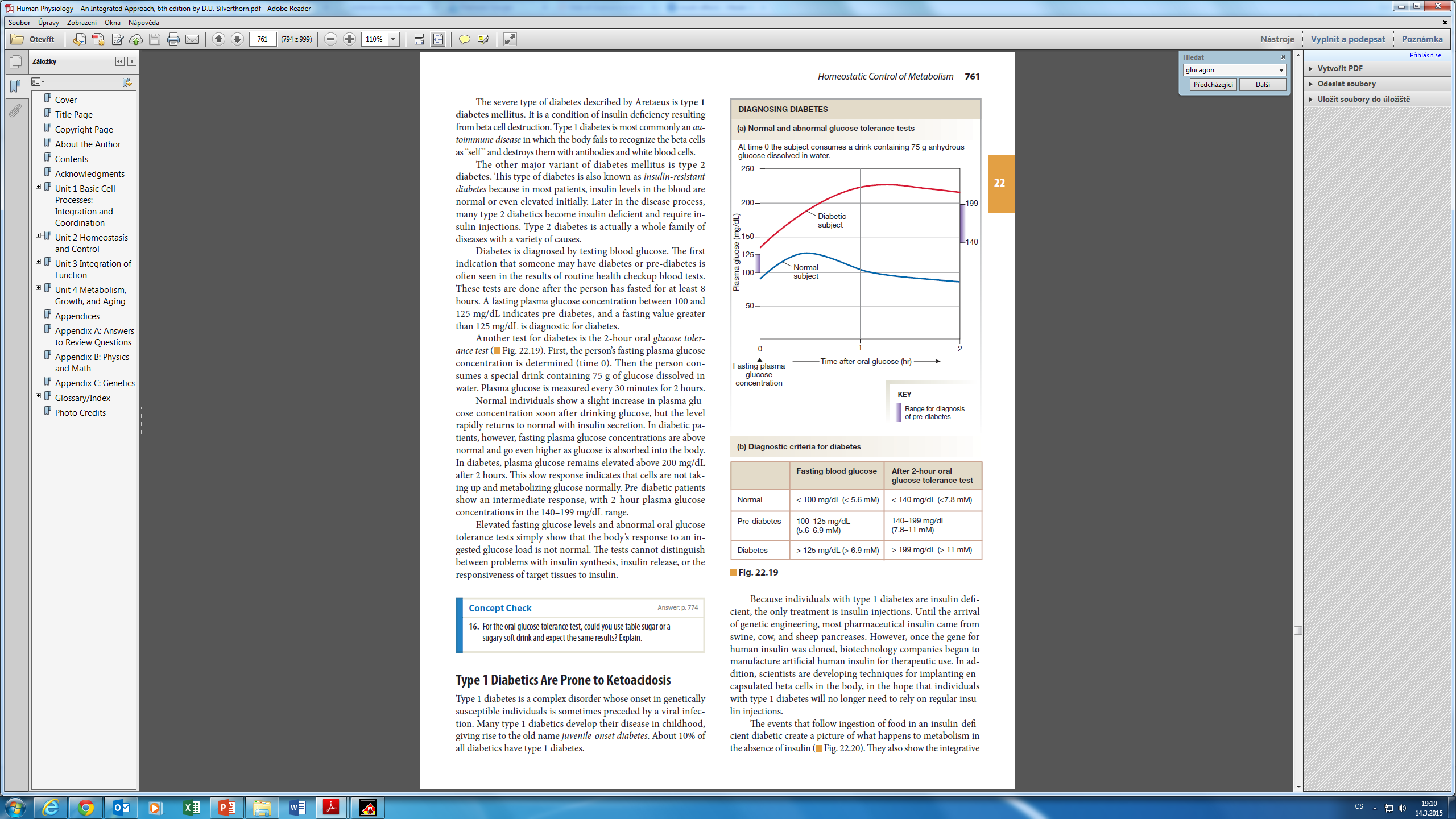 Tuky
Katabolismus tuků s tvorbou ketolátek
Snížená syntéza MK a triglyceridů
Zvýšená hladina volných FA
Katabolismus MK a tvorba ketolátek
Hyperglykémie
Glykosurie, osmotická diuréza a polyurie
Zvýšená osmolarita plasmy, polydipsie, ADH
Dehydratace 
Snížení objemu ECV a TK
Polyfágie
Ketoacidóza
Metabolická acidóza
Hyperventilace
Acidifikace moči
Hyperkalémie
Glukagon
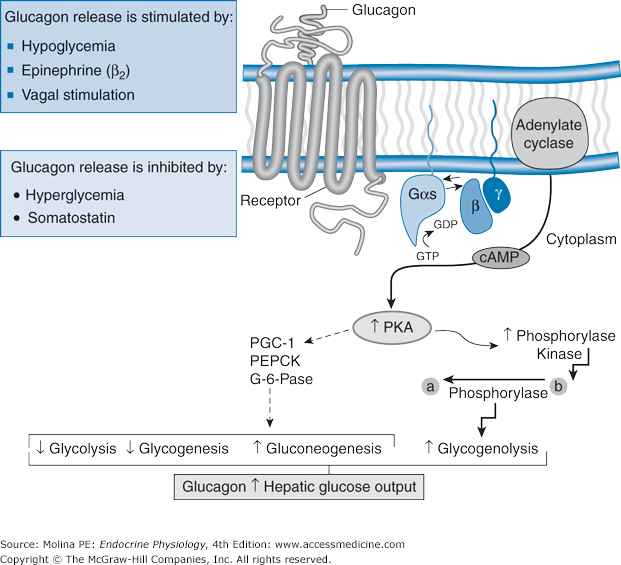 Charakteristika
Peptidický hormon (29 AMK)
Syntetizován jako proglukagon
Pankreas, enteroendokrinní buňky v GIT
CNS
Alternativním sestřihem vznikají další peptidy, z nichž nejvýznamnější je GLP-1
Krátký poločas (5 – 10 min)
Degradace játry
Sekrece
(+) AMK
(+) hypoglykémie
Mobilizace Ca2+
Receptory
Játra, b buňky, ledviny, srdce, tuková tkáň, cévy, CNS, žaludek, nadledviny
Funkce
Homeostáza glukózy – antagonismus k inzulinu
Proglukagon – alternativní sestřih
Glicentin – L-buňky (tenké střevo)
Stimulace sekrece inzulinu
Inhibice žaludeční sekrece
Trofický účinek ve střevě
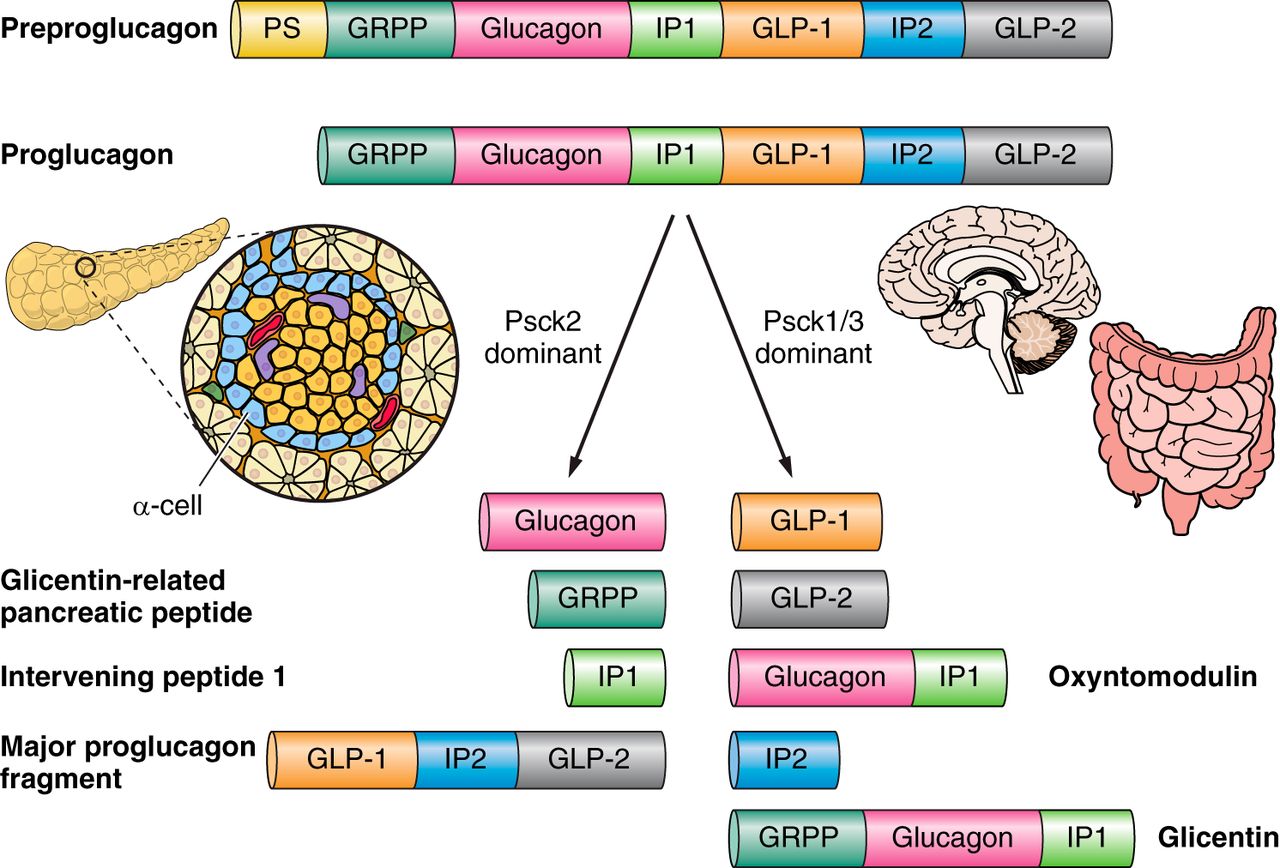 Oxyntomodulin – tlusté střevo
(anorexigenní faktor)
Postprandiální sekrece
Zvýšení výdeje energie
(+) glukózová tolerance
GRPP
(inhibice Glu stimulované sekrece inzulinu, modulátor energetického metabolismu)
IP-1, IP-2
L-buňky 
(modulace sekrece inzulinu?)
GLP-1 a GLP-2 – významné farmakologické cíle
CNS
Kaudální NTS – viscerosenzorické informace
Aktivace POMC neuronů 
Inhibice příjmu potravy (anorexigenní faktor)
Indukce pocitu nasycení
= rychlá modifikace příjmu potravy na základě metabolických substrátů (glukóza), hormonů (leptin) a neuropeptidů.
Charakteristika
- Neuroendokrinní L buňky
Funkce – GLP-1 (GLP1R)
(+) sekrece inzulinu
(-) sekrece glukagonu
(+) neogeneze a proliferace LO
(-) apoptózy b buněk
Klinický význam
Agonisti GLP1R – léčba DM2
Exenatid, lixisenatid
Liraglutid
Albiglutid, dulaglutid
Inhibitory dipeptidyl peptidázy 4 (DPP4)
sitagliptin, vildagliptin, saxagliptin, alogliptin, linagliptin
DM2
Funkce – GLP-2 (GLP2R)
(-) motility antra
(-) potravou stimulované sekrece žaludeční šťávy
Trofický efekt (tenké střevo, kolon)
(-) apoptózy enterocytů
(+) toku krve a absorpce živin
GLP-1 a GLP-2 vykazují inkretinový účinek připravující sekreci inzulinu v závislosti na přítomnosti glukózy v lumen GIT.
Glukagon – sekrece
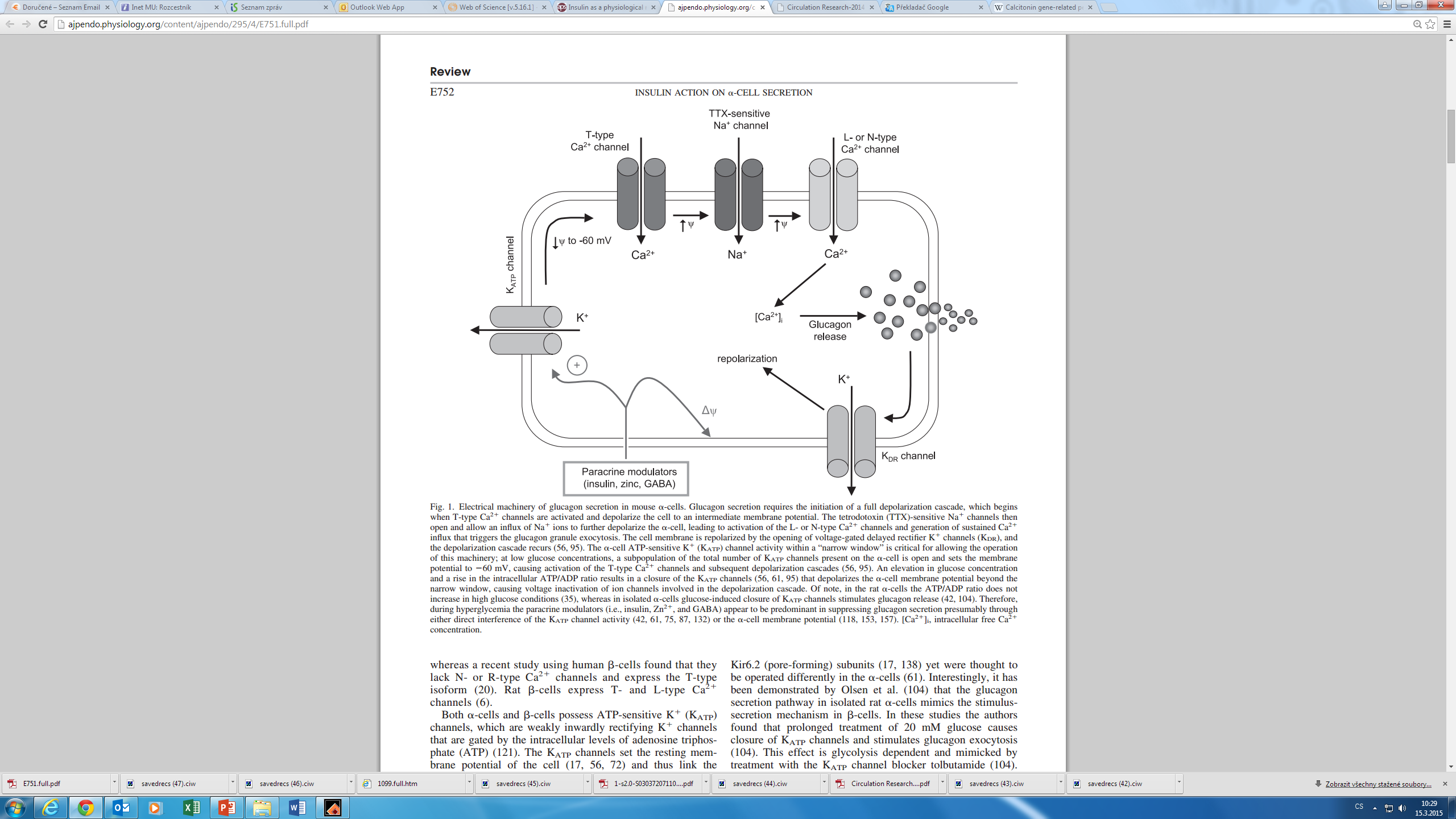 Sekrece glukagonu vyžaduje depolarizační kaskádu, na jejímž konci je influx vápenatých iontů a sekrece glukagonu.
Fyziologické účinky glukagonu
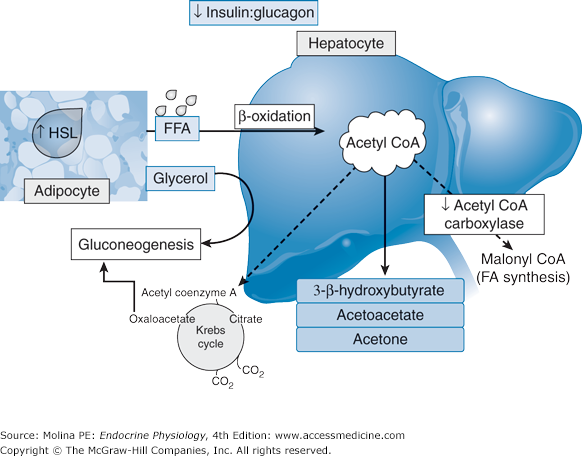 Další účinky
Stimulace fosforylace (aktivace) hormon-senzitivní lipázy a lipolýzy – substráty pro glukoneogenezi a tvorbu protilátek
FFA jako zdroj energie zejména pro kosterní svaly
Cílovým orgánem pro působení glukagonu jsou játra, kde stimuluje glukogenogenezi a glykogenolýzu, čímž zvyšuje glykémii.
Somatostatin
Charakteristika
Peptidický hormon (14 AMK)
Sekrece stimulována:
Potravou bohatou na tuky (FFA)
Potravou bohatou na sacharidy (Glu)
Potravou bohatou na proteiny (AMK – Leu, Arg)
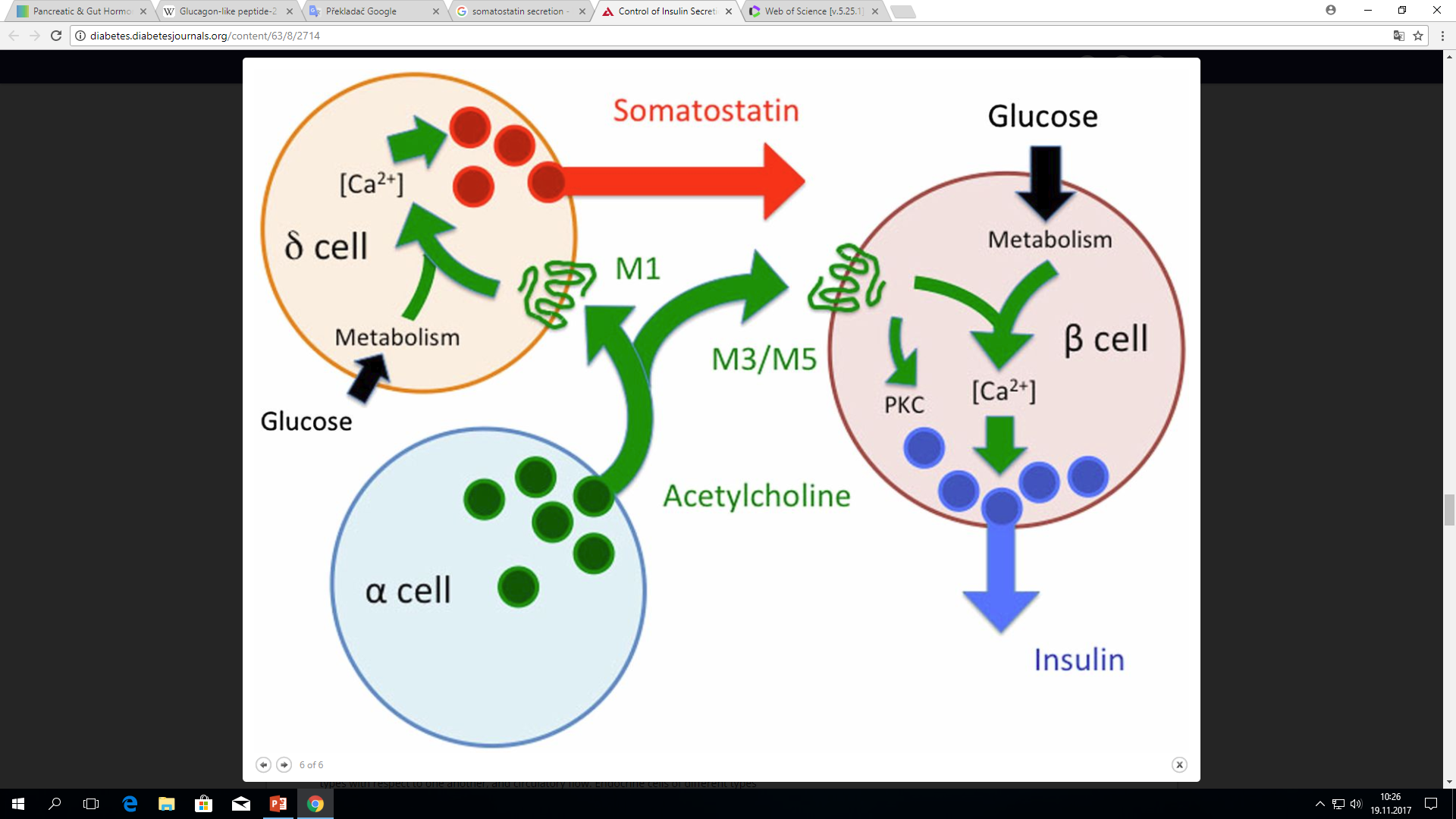 Funkce
Parakrinní působení – (-) inzulin, glukagon, PP
Inhibice prakticky všech exokrinních a endokrinních funkcí GIT
Inhibice motility
Klinický význam
- Analoga somatostatinu a inzulin/glukagon-produkující nádory
Význam parakrinní cholinergní signalizace v sekreci somatostationu – parakrinně působící acetylcholin stimuluje sekreci inzulinu, ale stimuluje i sekreci somatostatinu.
Pankreatický polypeptid - PP
Charakteristika
Peptidický hormon (36 AMK)
Sekrece stimulována:
Potravou (proteiny), distenze žaludku
Cvičením
Přímou vagální stimulací
Inzulinem indukovanou hypoglykémií 
Sekrece inhibována
Hyperglykémií
Bombesinem, somatostatinem
Receptory:
Žaludek, tenké střevo, kolon, pankreas, prostata, enterický NS, CNS
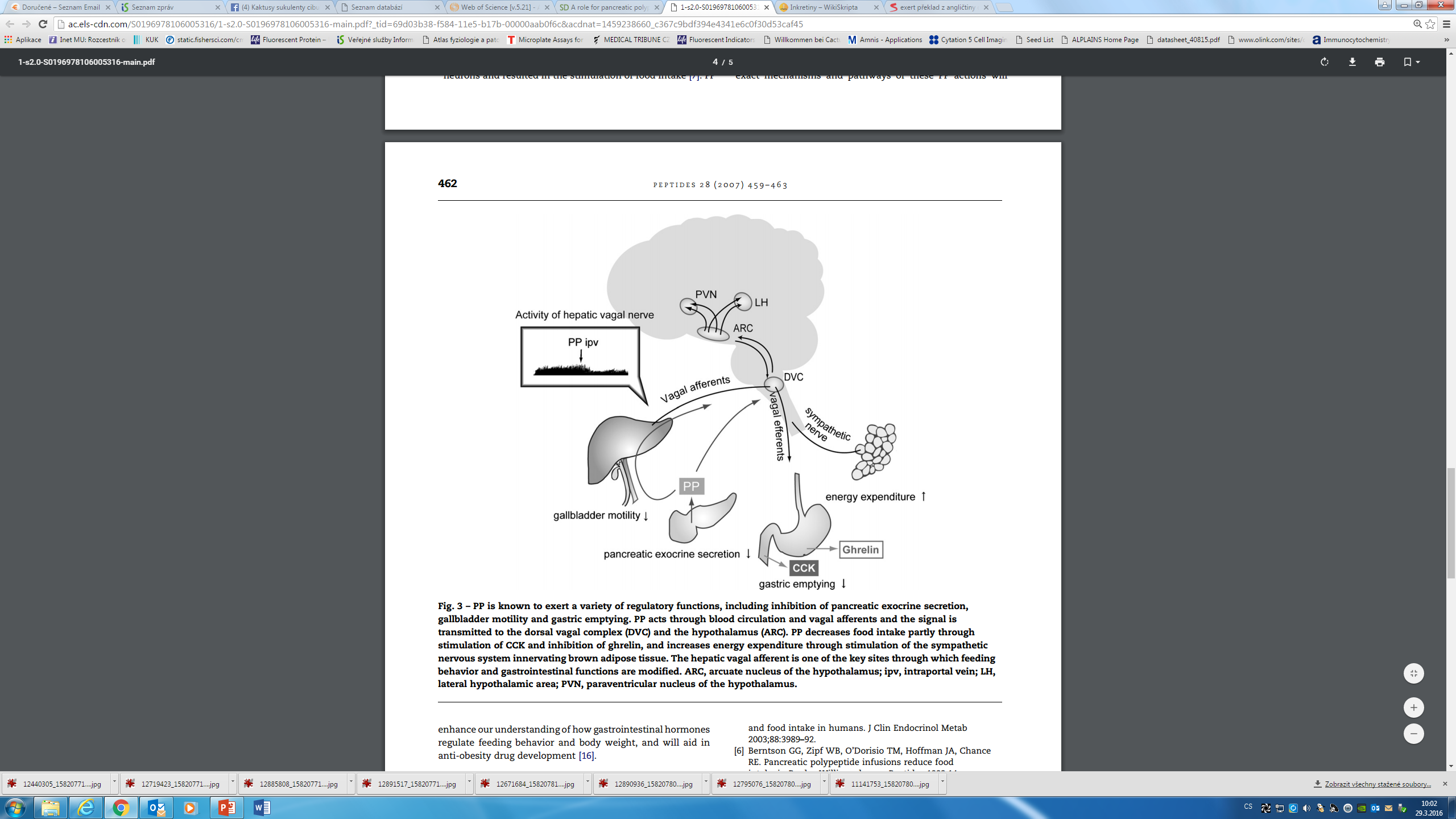 Funkce
Inhibice exokrinní pankreatické sekrece
Inhibice kontrakce žlučníku
Modulace žaludeční sekrece
Modulace žaludeční motility 
Regulace příjmu potravy ?
Pankreatický polypeptid stimuluje výdej energie prostřednictvím sympatické stimulace hnědé tukové tkáně. Kromě toho moduluje sekreci CCK a inhibuje sekreci ghrelinu.
Amylin
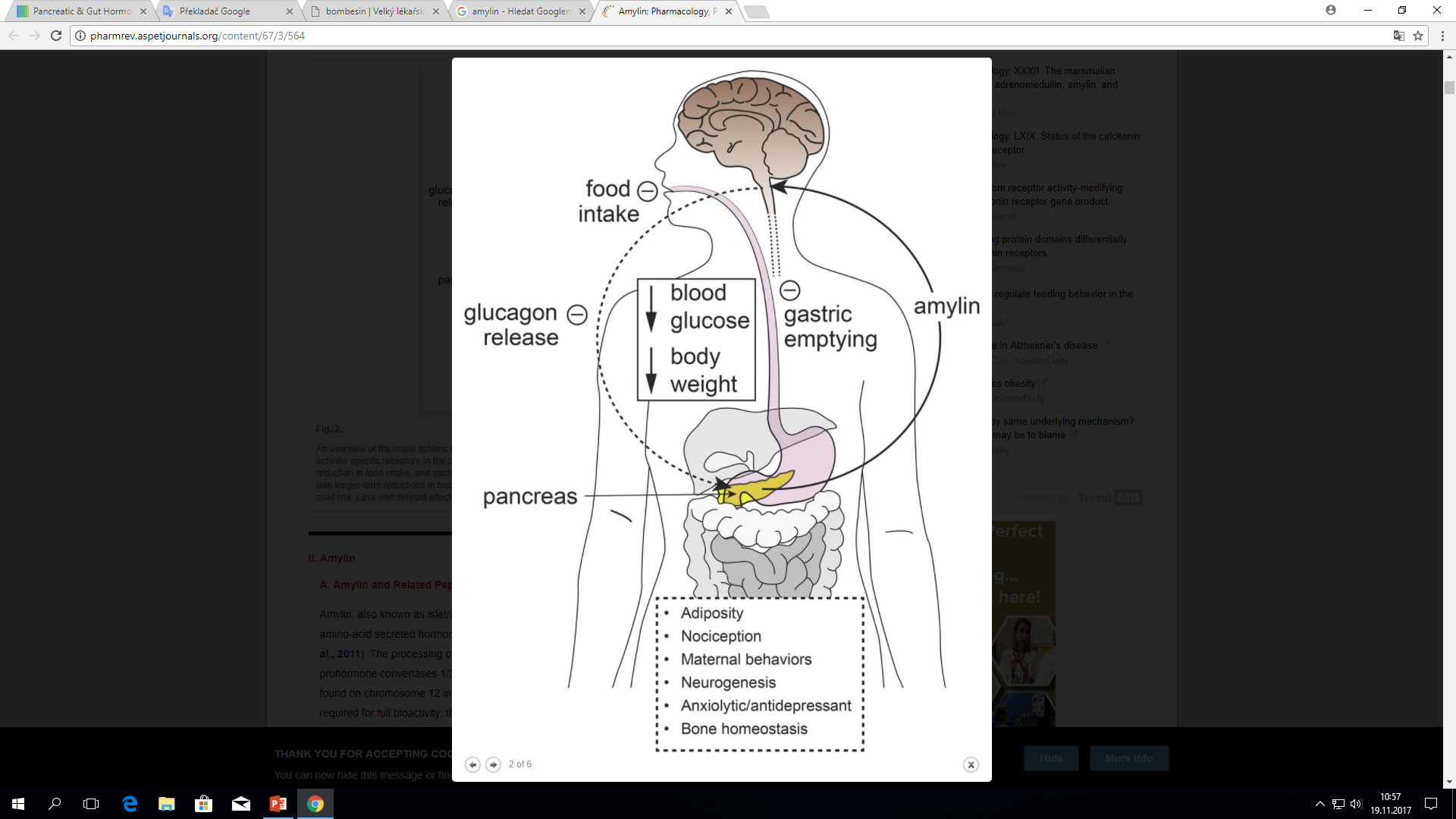 Charakteristika
Peptidický hormon (37 AMK)
b buňky, žaludek, proximální tenké střevo
Posttranslační modifikace (amidace) 
Sekrece společně s inzulinem a C-peptidem
Vzestup po aplikaci:
p.o. a p.e. glukózy
Funkce
Zpomalení vyprazdňování žaludku na vagálním podkladě
Inhibice sekrece glukagonu (postprandiální)
Svaly
Inhibice syntézy glykogenu
Stimulace glykogenolýzy, glykolýzy a produkce laktátu
Klinický význam
Zvýšená plasmatická koncentrace při obezitě, gestačním diabetu a DM2
Analoga amylinu v terapii DM1 a DM2 (pramlintid) – amylin-deficientní stavy